РИСКИ В МИРЕ ДЕНЕГ
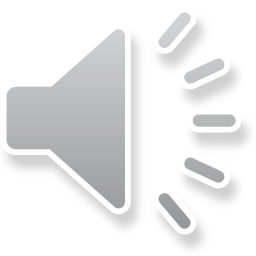 Команда проекта:
Каратун Ольга Леонтьевна
ГБОУ №509 Красносельского района;
Лузгина Валентина Олеговна
ГБОУ №509 Красносельского района;
Марфина Надежда Александровна
ГБОУ СОШ №291 Красносельского района;
Варельджян Ирина Игоревна
ГБОУ СОШ №496 Московского района;
Стрельцов Владимир Владимирович
ГБОУ №541 Курортного района
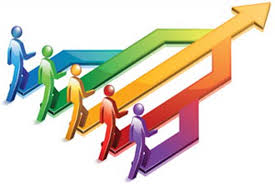 Методическая разработка 
внеурочного занятия
 по теме
«Риски в мире денег»
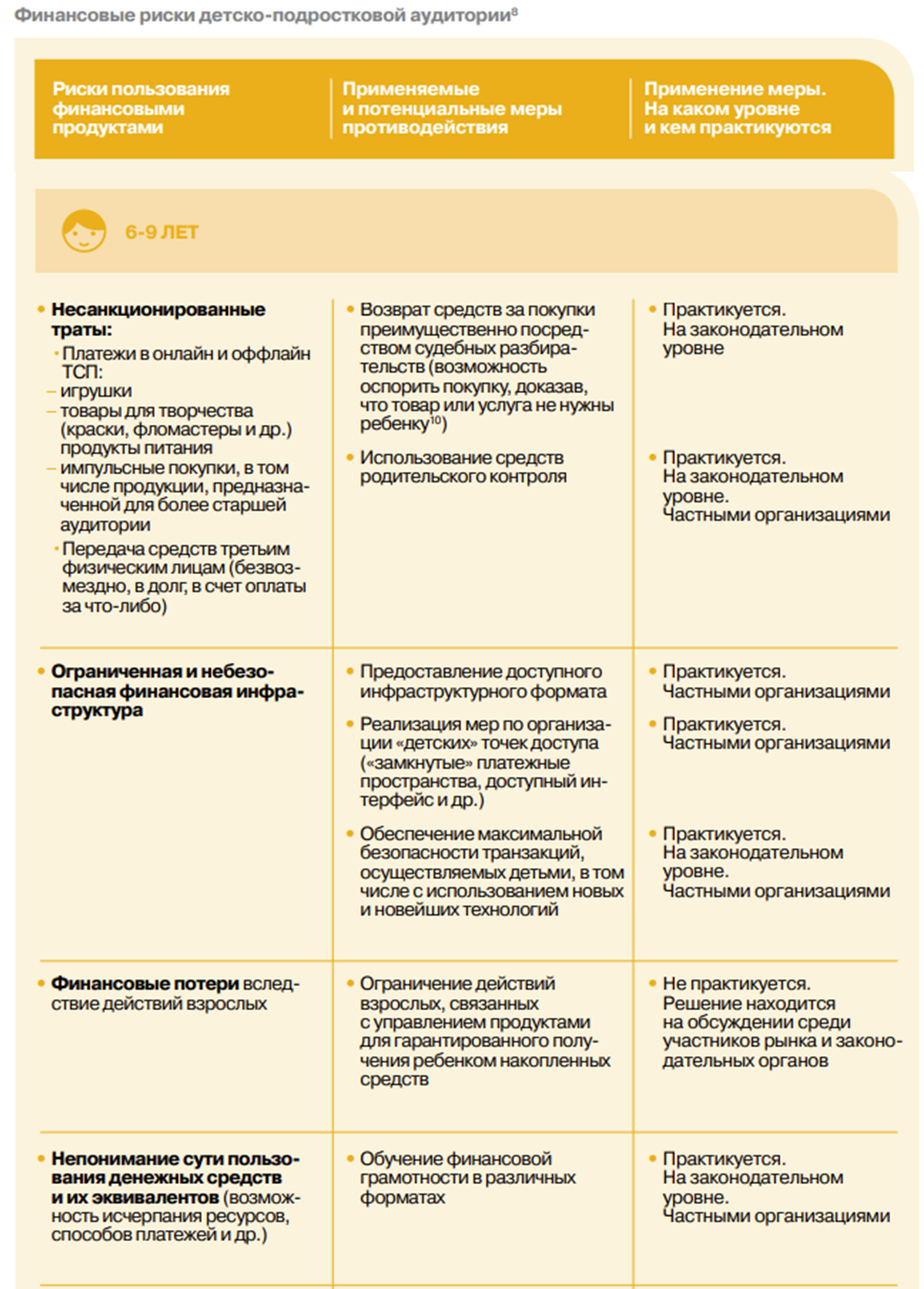 Актуальность
Общая характеристика занятия
Объект : «Риски в мире денег»
Место: г. Санкт-Петербург
Название образовательной организации: ГБОУ №509, ГБОУ СОШ №291, ГБОУ №541, ГБОУ СОШ №496
Участники проекта: 
Каратун О.Л. – учитель математики, Лузгина В.О. – учитель начальных классов, Марфина Н.А. – учитель математики, Варельджян И.И. – учитель экономики, Стрельцов В.В. - учитель
Учащиеся: 4 классы.
Другие: ученики 9 класса. 
Место занятия в логике реализации предмета: Внеурочная деятельность
Характеристика условий реализации проекта
Вид деятельности учащихся: внеурочная деятельность
Количество занятий по теме: 1 из 4
Тип занятия: урок-игра
Оборудование и/ или характеристика образовательной среды: Мультимедийный комплекс (компьютер, проектор, экран), мультимедийная презентация,  раздаточный материал, видеоролик
Используемые материалы:
1.  О. Рязанова, И. Липсиц, Е. Лавренова «Финансовая грамотность: методические рекомендации для учителя. 8 – 9 классы общеобразовательной организации». - М.: ВИТА-ПРЕСС, 2014.
2.  ЯКласс – Основы финансовой грамотности  7-9 класс –  Риски и финансовая безопасность –  Что такое финансовые риски, и какими они бывают
3. Дети и финансы 2.0: Безопасность сбережений и расчетов / Авторы: Антонян С.С., Имаева Г.Р., Аймалетдинов Т.А., Баймуратова Л.Р., Шарова О.А.; Аналитический центр НАФИ. – М.: Издательство НАФИ, 2017. – 72 с.
 https://vashifinancy.ru/upload/iblock/1c3/1c30b4b081889a3c175c3194aa889b23.pdf
Педагогическая характеристика занятия
Цель: ознакомление младших школьников с рисками в мире денег, мотивация на выработку личной стратегии грамотного поведения в ситуациях возможных финансовых рисков. 
Задачи:  
- рассмотреть виды финансовых рисков; 
- заложить основы формирования правил поведения в финансовой сфере;
- способствовать формированию умения работать командой, находить коллективный ответ путем обсуждения; 
- развивать интерес к экономическим знаниям через игру.
Описание учебного процесса
Технологические приемы и методы повышения финансовой грамотности:
1. Постановка проблемного вопроса.
2. Организация трехэтапной групповой работы: мозговой штурм, кейс-метод, подведение итогов работы группы.
Оценка результатов деятельности
оценка результатов работы групп
оценка ответа на проблемный вопрос урока
Возможные материалы занятия:
Видеоролик
Памятка 
Коллаж
Инсценировка задач
Коллаж
Издательская деятельность
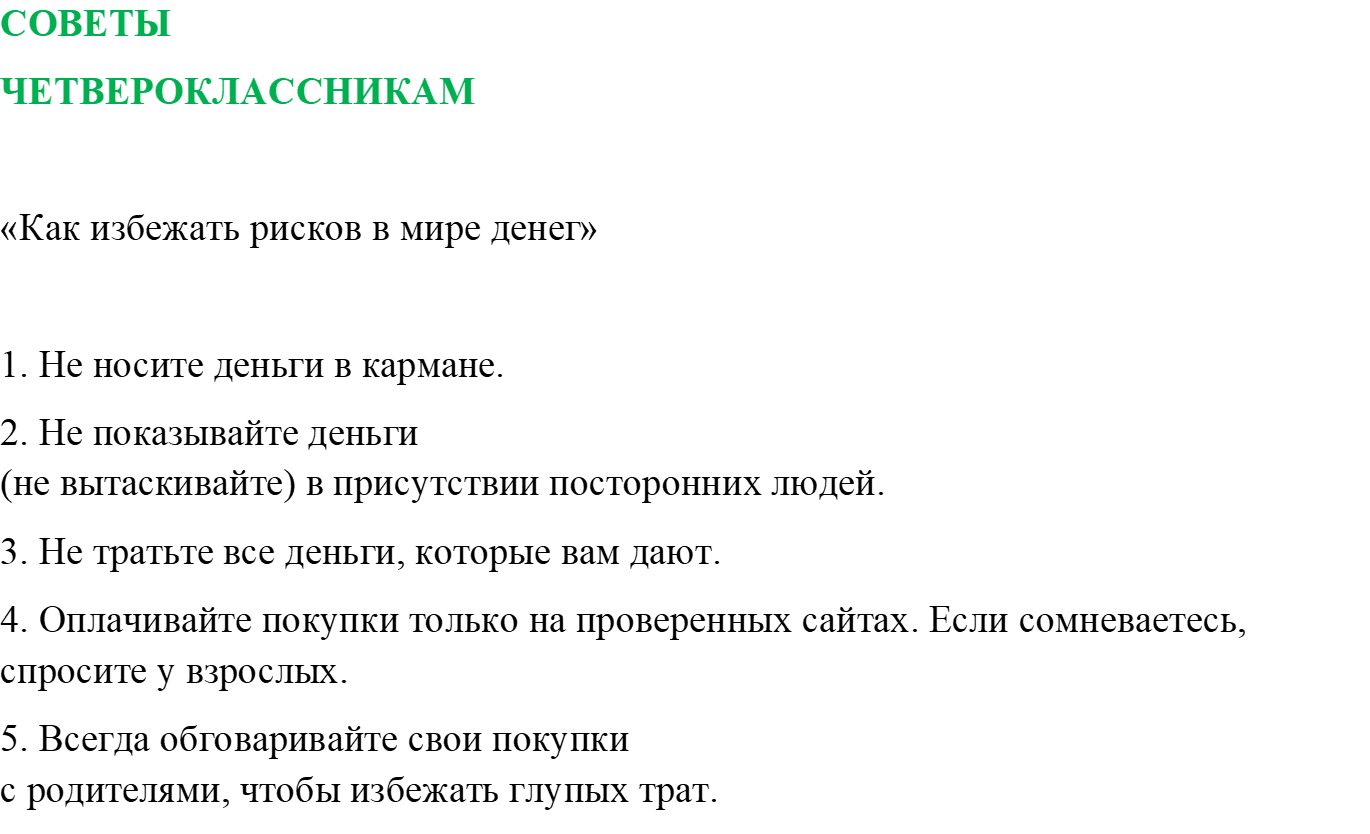 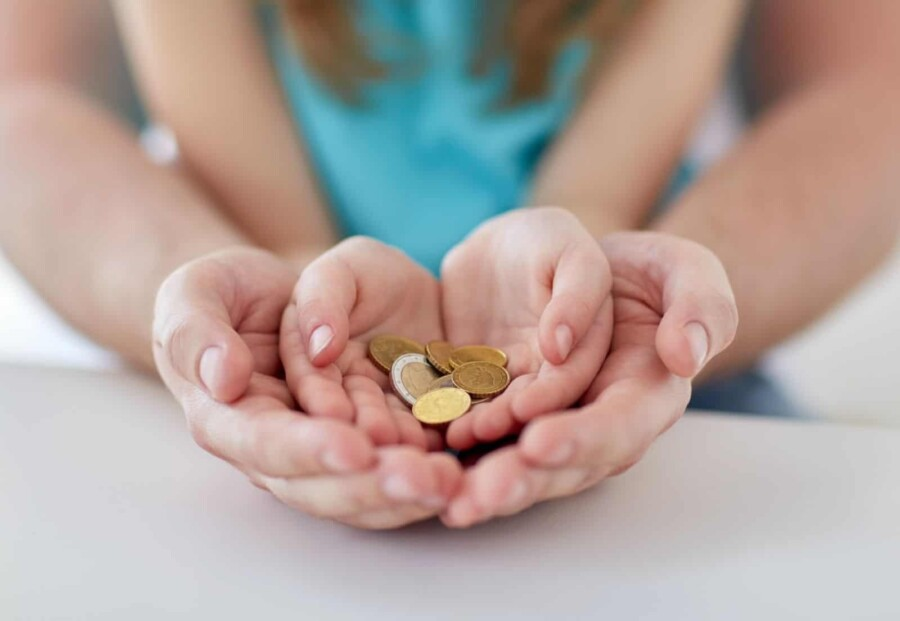 СПАСИБО ЗА ВНИМАНИЕ!